Αξιολόγηση της κωμικόγλωσσας του Φατσέα   από ΕΔΏ ΤΟ ΔΕΙΓΜΑ ΣΑΣ
ΜΑΡΙΑ ΠΑΠΑΔΟΠΟΥΛΟΥ 
ΑΜ
ΓΛΩΣΣΟΛΟΓΙΚΗ ΚΑΤΕΥΘΥΝΣΗ
1. Σύντομη ανασκόπηση   1.1. τι είναι Διεπιστημονικότητα
Λιγα από το βιβλίο
1. Σύντομη ανασκόπηση   1.2. γλώσσα και μαθηματικά
Λιγα απότο βιβλίο
1. Σύντομη ανασκόπηση   1.3. τι είναι κωμικόγλωσσες
Βρείτε πληροφορίες από΄την εργασία ΚΑΜΠΑΚΗ ΦΛΙΑΤΟΥΡΑ  ΜΠΕΚΑΚΟΥ 
1-2 διαφάνειες
2. ΜΕΘΟΔΟΛΟΓΙΑ2.1. Σκοπός και δικαιολόγηση παρούσασ έρευνας
ΓΙΑΤΙ ΚΑΝΕΤΕ ΑΥΤΗ ΤΗΝ ΕΡΕΥΝΑ;
1. Για να δούμε πώς αντιμετωπίζουν οι ΟΙ ΣΥΓΚΕΚΡΙΜΕΝΟΙ  ΠΛΗΡΟΦΟΡΗΤΕΣ/ΤΡΙΕΣ ….

2. ΓΙΑ ΝΑ ΔΟΥΜΕ ΤΗ ΛΕΙΤΟΥΡΓΙΑ ΤΟΥ ΕΝΑΛΛΑΚΤΙΚΟΥ ΕΡΓΑΛΕΙΟΥ   ΡΑΒΔΟΣ V&V  ΕΝΑΝΤΙ ΤΩΝ ΚΛΙΜΑΚΩΝ LIKERT
OXI KEΦΑΛΑΙΑ
2. ΜΕΘΟΔΟΛΟΓΙΑ2.2. Πληροφορητές/τριες2.3. Δραστηριότητες
2.2Πληροφορητές/τριες
61 φοιτητές και φοιτήτριες Φιλολογίας του Β εξαμήνου, στο ΤΕΦ, ΔΠΘ
2.3. Δραστηριότητες
Ερωτηματολόγιο με τις δύο πιο συνηθισμένες εκδοχές  48 συνηθισμένων εκφράσεων της ΚΝΕ όπως ‘του επικεφαλή /του επικεφαλής’, ‘θα αποτανθώ/θα αποταθώ’ κτλ
2. ΜΕΘΟΔΟΛΟΓΙΑ2.4.  Εργαλεία
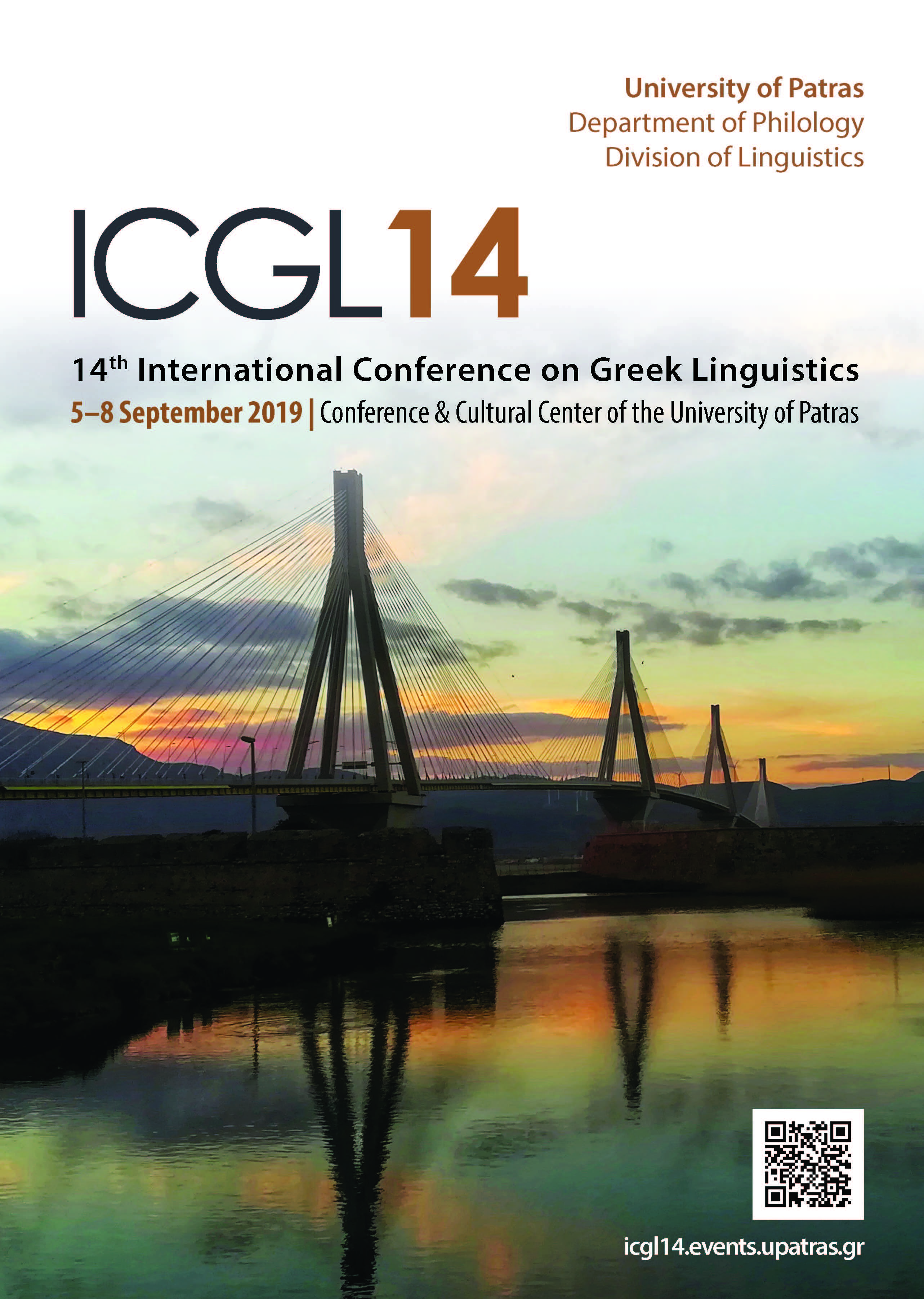 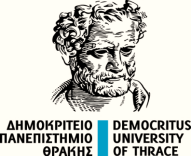 Συνεχής/ασαφής  Ράβδος V&V  (Vougiouklis &Vougiouklis bar, 2009) 

	     0                               1    

 				ΑΝΤΙ  για  
	διακριτές Likert scales  0 1,2,3,4,5…
Κλίμακες Likert
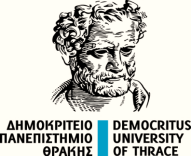 Πολύτιμο εργαλείο για πάνω από 25-30 χρόνια τώρα.

Μειονεκτήματα:  
Xρήση διαφορετικών διαβαθμίσεων, άρα αδύνατη η σύγκριση.
Δυσκολία και υποκειμενικότητα στην κατανόηση όρων όπως  ελάχιστα, σχεδόν, μάλλον, περίπου, αρκετά σίγουρος  (καλός, ακριβής, εύχρηστος κτλ) - ιδιαίτερα από λιγότερο προνομιούχους χρήστες, πχ αλλόγλωσσους.
Εναλλακτικό εργαλείο:Ράβδος V&V
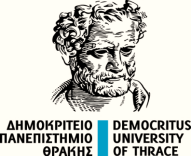 Xρήση της ράβδου αντί των κλιμάκων Likert: 

Εμπνευσμένη από τη θεωρία των ασαφών συνόλων (fuzzy sets theory) ΟΠΟΥ: 
Το 0 αντιπροσωπεύει το απολύτως αρνητικό -απάντηση, συμπεριφορά, διάθεση κτλ- ενώ το 1 την απολύτως θετική -απάντηση, συμπεριφορά, διάθεση κτλ…

         0_____________1

     Βλ. σχετικά Kambakis Vougiouklis  & Vougiouklis  (2008), Kambakis Vougiouklis et al. (2011),
Πλεονεκτήματα της ράβδου  V&V:(1) Από την πλευρά του/της ερωτώμενου/ης
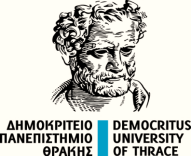 Αποφεύγονται ασαφείς και υποκειμενικές διευκρινήσεις ως προς το τι αντιπροσωπεύει η κάθε υποδιαίρεση που έχει επιλεγεί
Επιτρέπει μια πιο ελεύθερη επιλογή του ακριβούς αντιπροσωπευτικού σημείου τη συγκεκριμένη στιγμή της διεξαγωγής της έρευνας
Πλεονεκτήματα της ράβδου  V&V:(2) Από την πλευρά  του/της ερευνητή/τριας
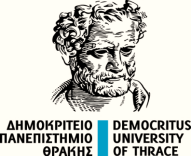 Δεν χρειάζεται ιδιαίτερη προσπάθεια να εξηγήσει την, έτσι κι αλλιώς, δυσδιάκριτη διαφορά μεταξύ δυο διαβαθμίσεων της κλίμακας. Αυτή η διαδικασία μπορεί να αναπαρασταθεί με την προσπάθεια ενός αυτοκινήτου να ανέβει μια σκάλα ή ένα κεκλιμένο επίπεδο.
Ανάλογα με τις ανάγκες της έρευνας,  ο ερευνητής μπορεί να διαμερίσει το διάστημα της ράβδου στο πλήθος κλάσεων που επιθυμεί - και μάλιστα σε όποιους συνδυασμούς απαιτούνται - χωρίς να χρειαστεί να επαναληφθεί η, ούτως ή άλλως, επίπονη και χρονοβόρα διαδικασία συλλογής δεδομένων που περιορίζει την αντικειμενικότητα της  έρευνας.
Παράδειγμα:
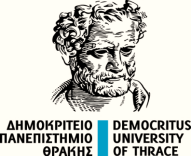 ΕΔΏ ΘΑ ΒΑΛΕΤΕ ΈΝΑ ΠΑΡΑΔΕΙΓΜΑ ΑΠΌ ΤΑ ΔΙΚΑ ΣΑΣ
2. ΜΕΘΟΔΟΛΟΓΙΑ2.4. Διαδικασία
48 λέξεις/φράσεις Χ 2 η κάθε μία, σύνολο 96 λέξεις/φράσεις 
Σε δύο ξεχωριστές σελίδες (ποτέ και οι δύο τύποι μαζί)
Οι πληροφορητές/τριες όταν τελείωναν και με τις 48 λέξεις,  παρέδιδαν το φύλλο και έπαιρναν το άλλο  με τις υπόλοιπες 48
Η όλη διαδικασία κράτησε περίπου 15-20 λεπτά. 
Σε προηγούμενες έρευνες έχει χρονομετρηθεί συγκριτικά η διαδικασία συμπλήρωσης ερωτηματολογίων και βρέθηκε ότι η συμπλήρωση με τη ράβδο V&V είναι στο 30% του χρόνου που χρειάζεται για τα κλασικά ερωτηματολόγια με Likert 

ΕΝΝΟΕΙΤΑΙ ΌΤΙ ΚΙ ΕΔΏ ΘΑ ΒΑΛΕΤΕ ΤΑ ΔΙΚΑ ΣΑΣ
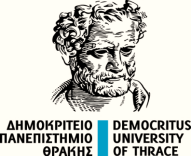 3. Αποτελέσματα /Συζήτηση
4. Μελλοντική έρευνα (αδυναμίες παρούσας κτλ)
Βιβλιογραφία
Μια δυο βιβλιογραφίες